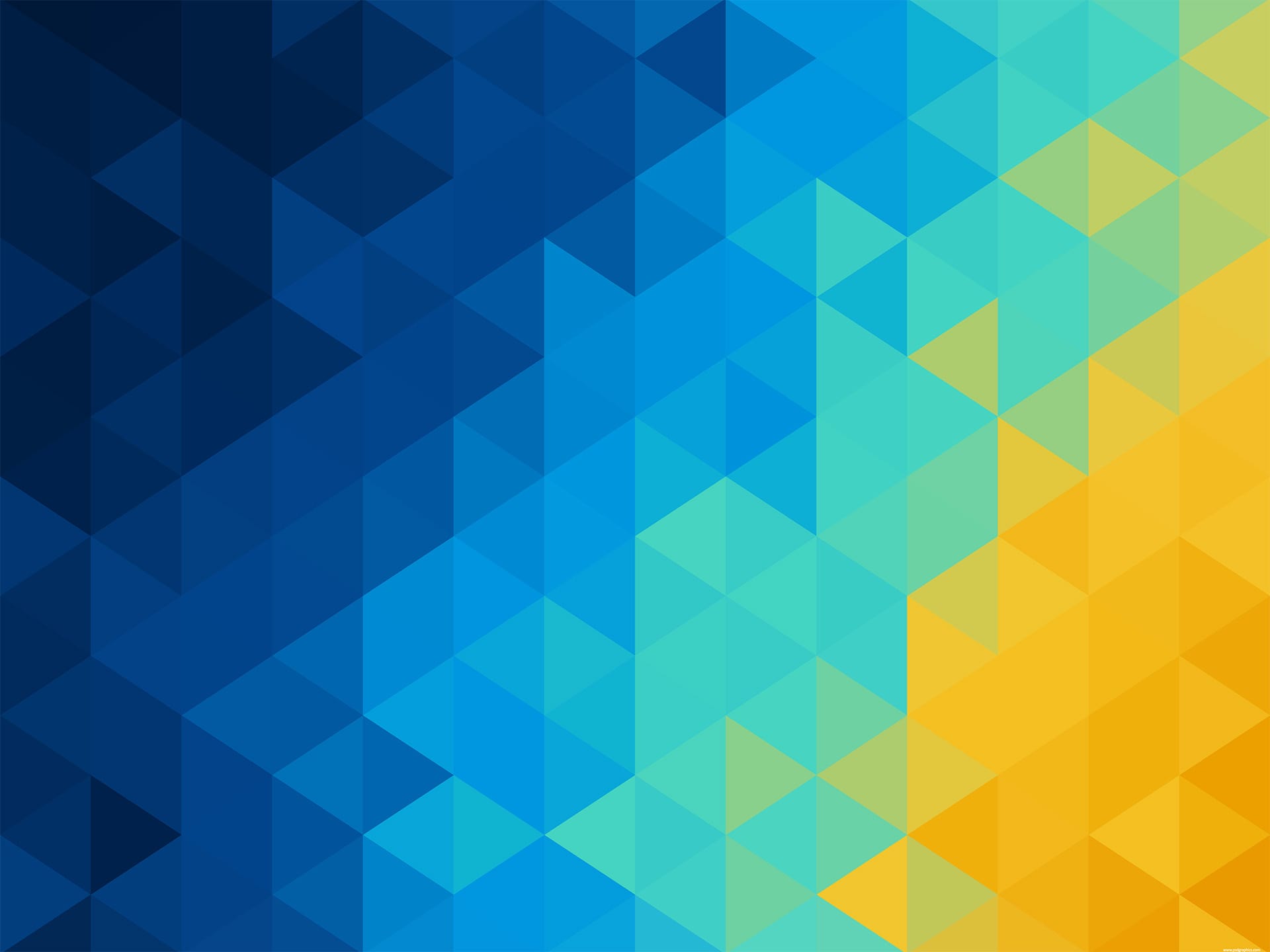 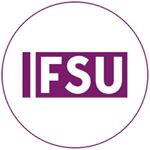 Презентація курсу Соціологія

Соціалізація особистості

для студентів несоціологічних спеціальностей
АВТОР КУРСУ:	кандидат соціологічних наук, 			доцент кафедри соціології
		Запорізького національного університету
		Кулик Марія Анатоліївна
Запоріжжя, 2020
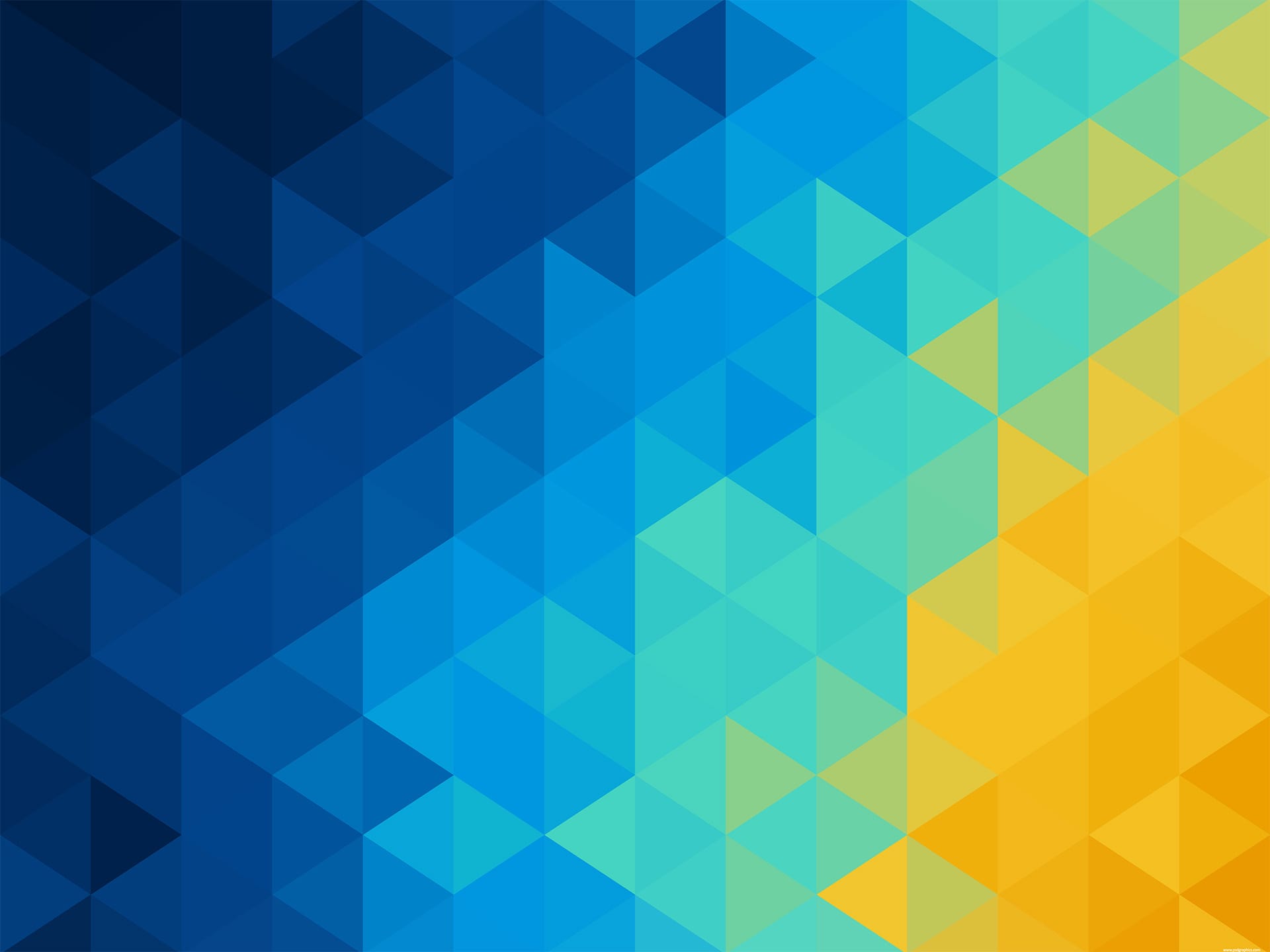 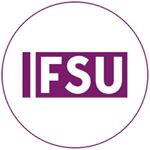 Соціалізація особистості - процес засвоєння людиною системи цінностей, норм і зразків поведінки, обов'язкових у певному суспільстві, а також навичок, які дають їй змогу увійти у світ суспільних організацій.
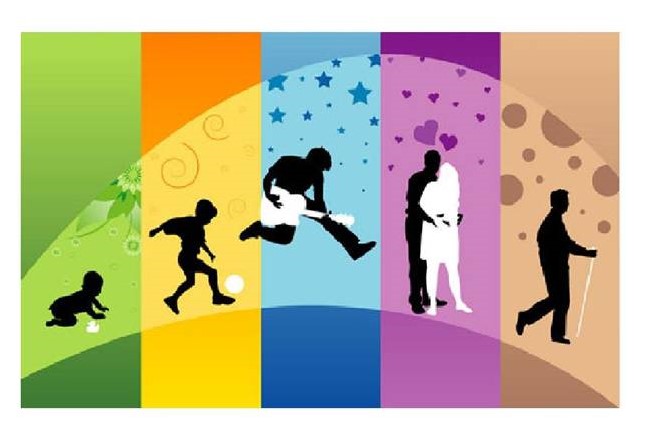 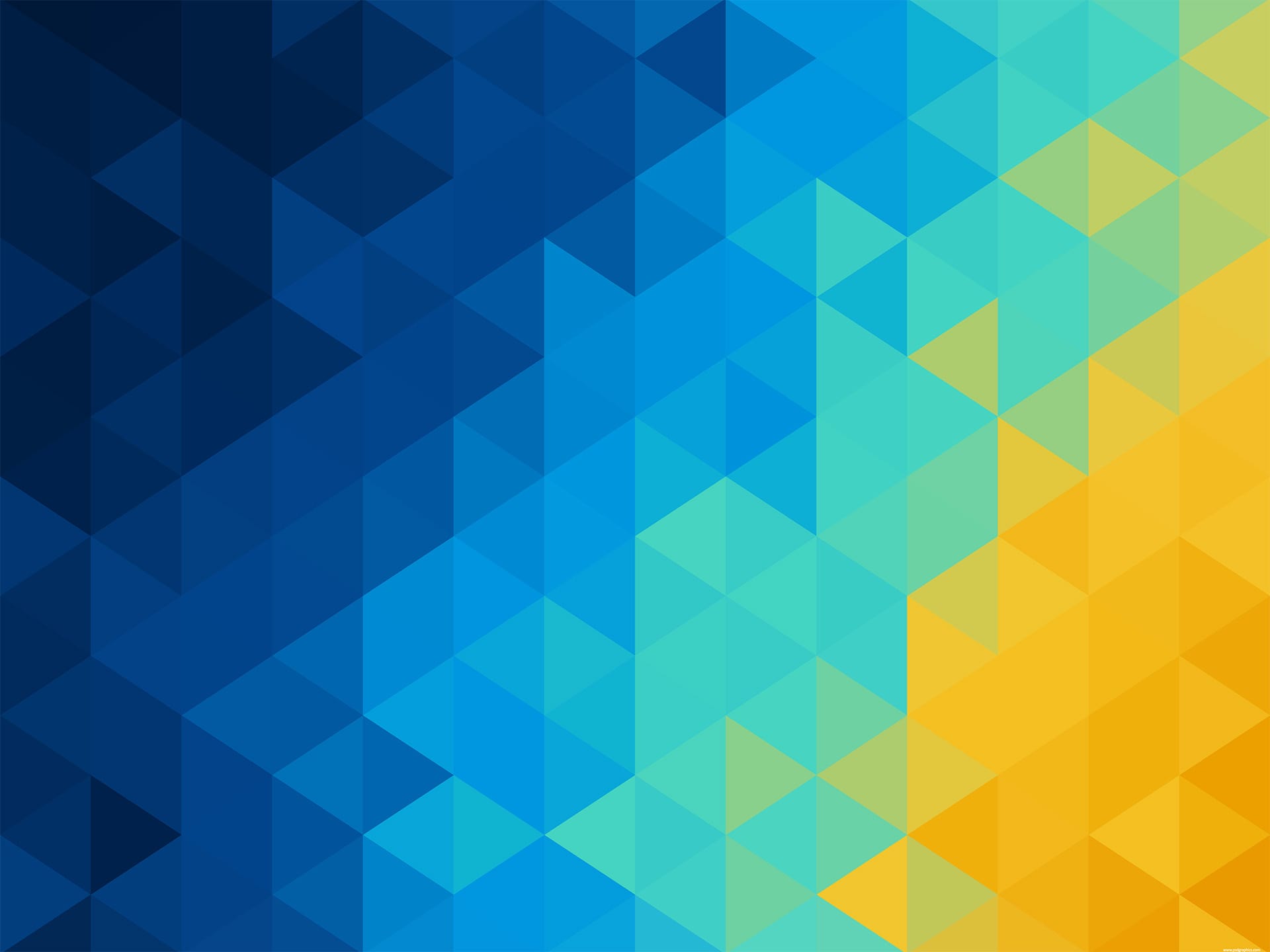 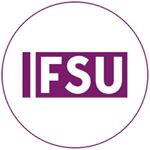 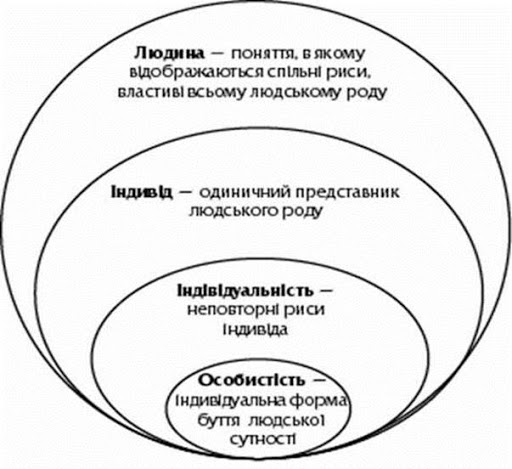 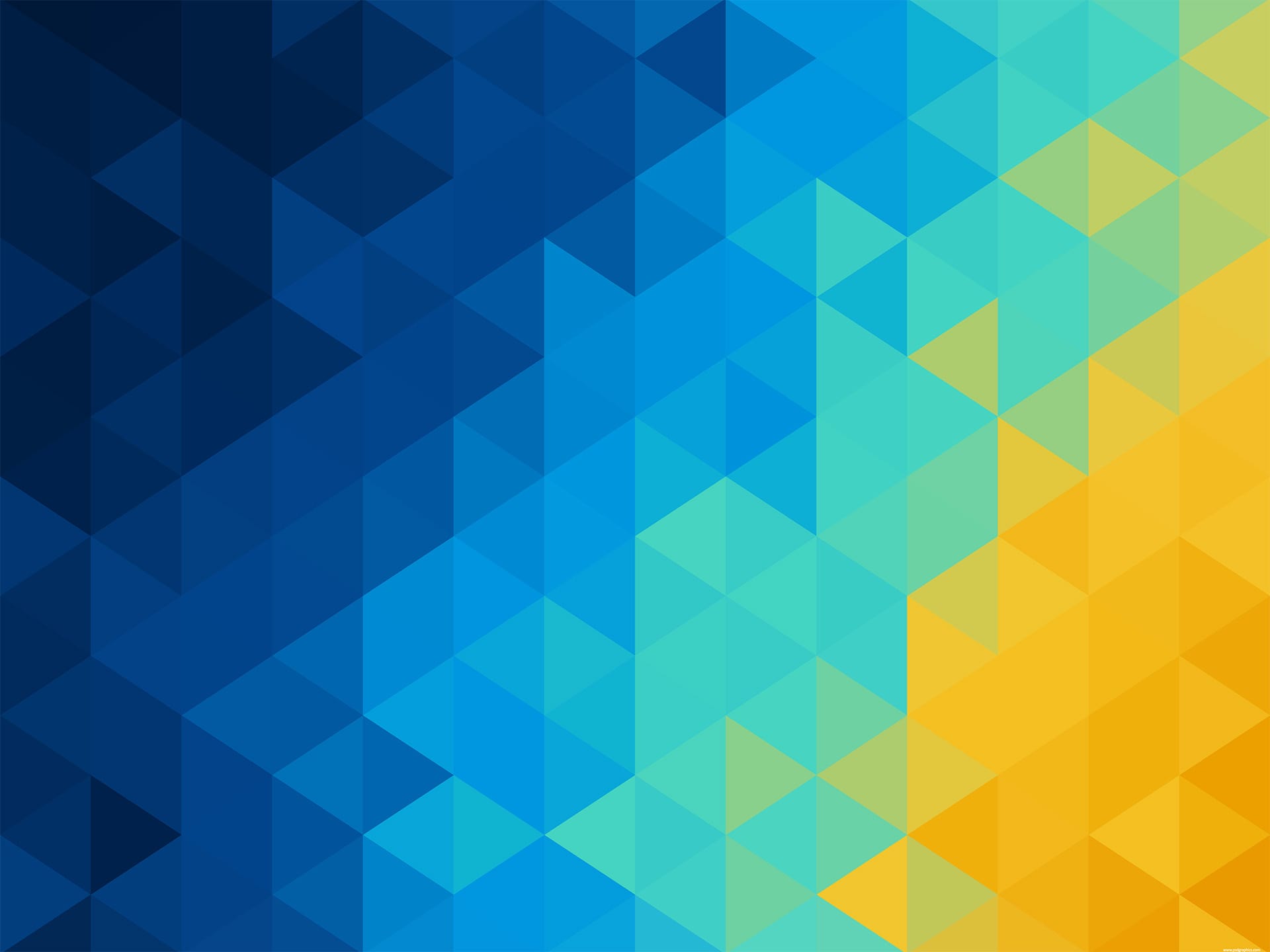 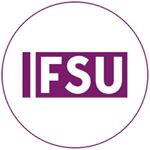 Підхід симолічного інтеракціонізму у вивченні соціалізації
Символічний інтеракціонізм розглядає соціалізацію як процес засвоєння індивідом певної системи культурних значень і символів
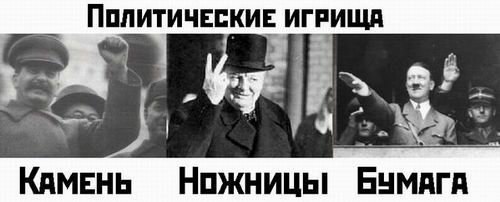 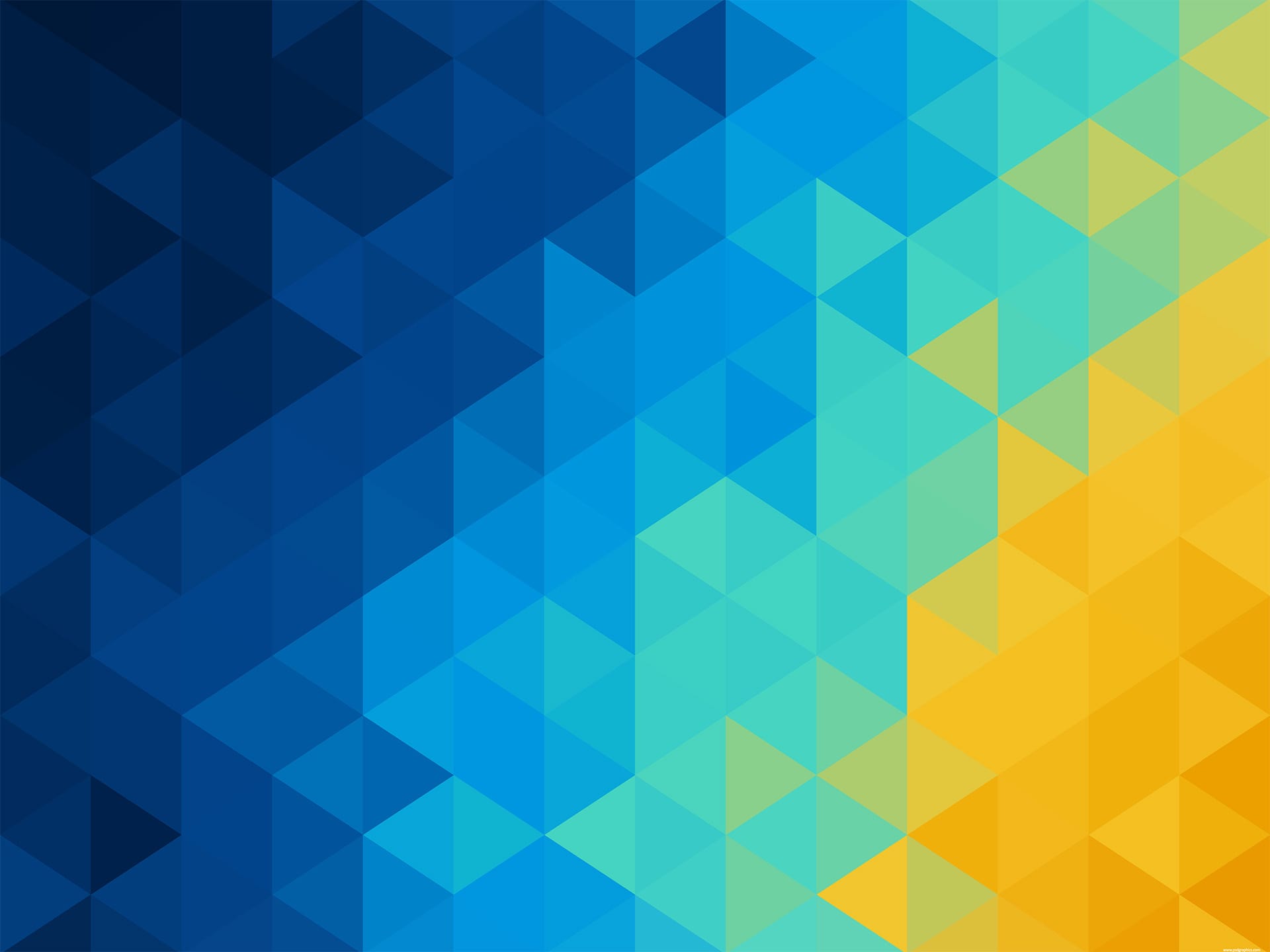 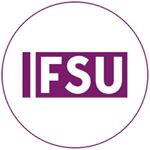 Підхід симолічного інтеракціонізму у вивченні соціалізації
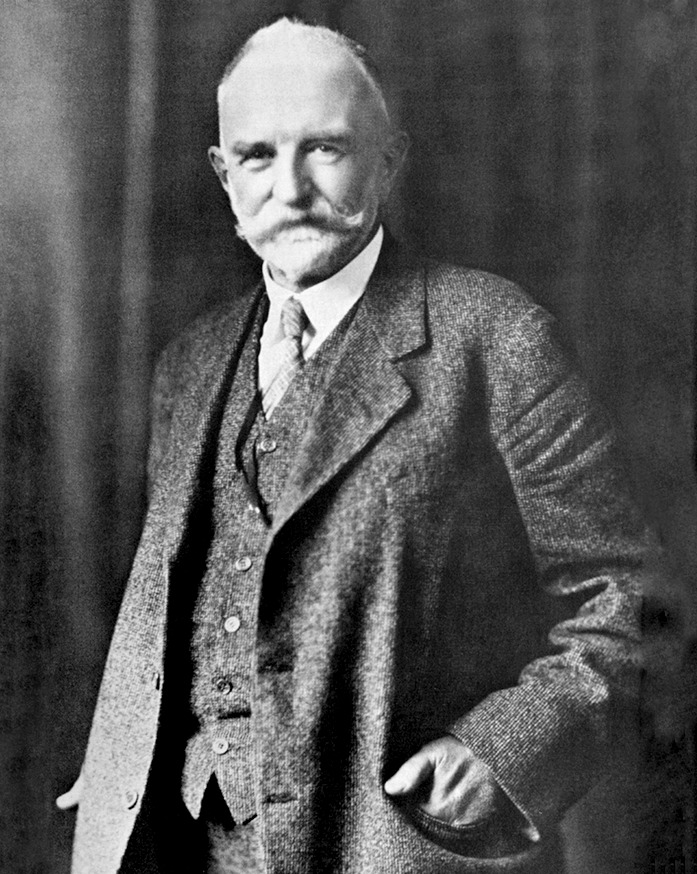 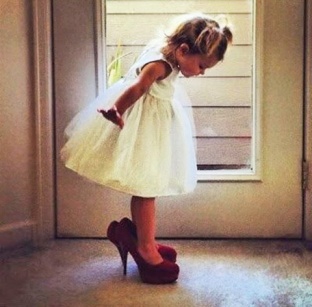 Дж. Мід виділяє три стадії процесу навчання 
	дитини 	виконанню дорослих ролей: 
	1) підготовча (1 – 3роки), під час якої дитина 
	імітує 	поведінку дорослих без якого – небудь розуміння; 
	2) ігрову (3 – 4 роки), коли діти починають розуміти 	поведінку тих, кого вони зображають, але виконання ролі 	ще не стійке; 
	3)завершальну (4 – 5років і більше), коли рольова 	поведінка стабілізується, стає 
	цілеспрямованою і виявляється 
	здатність відчувати ролі інших.
Джордж Мід (1863-1931)
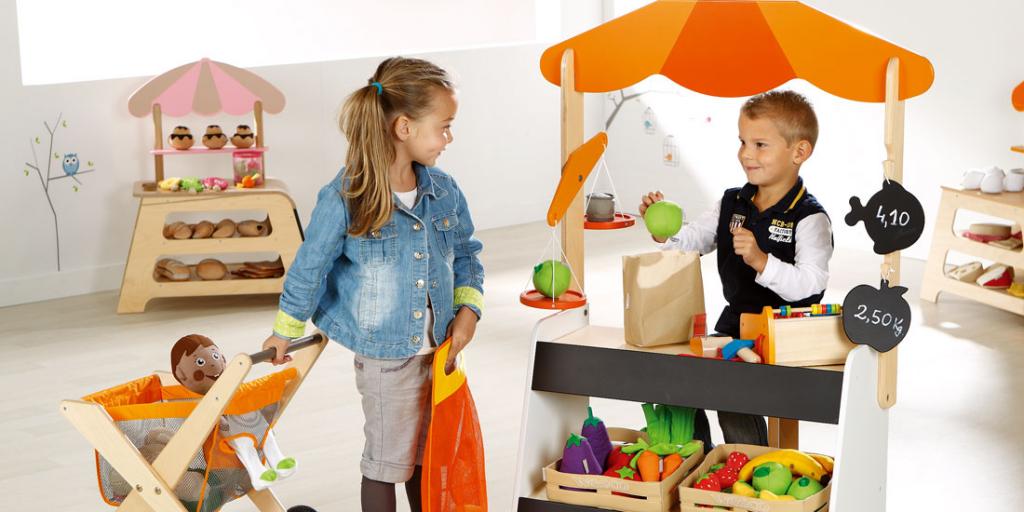 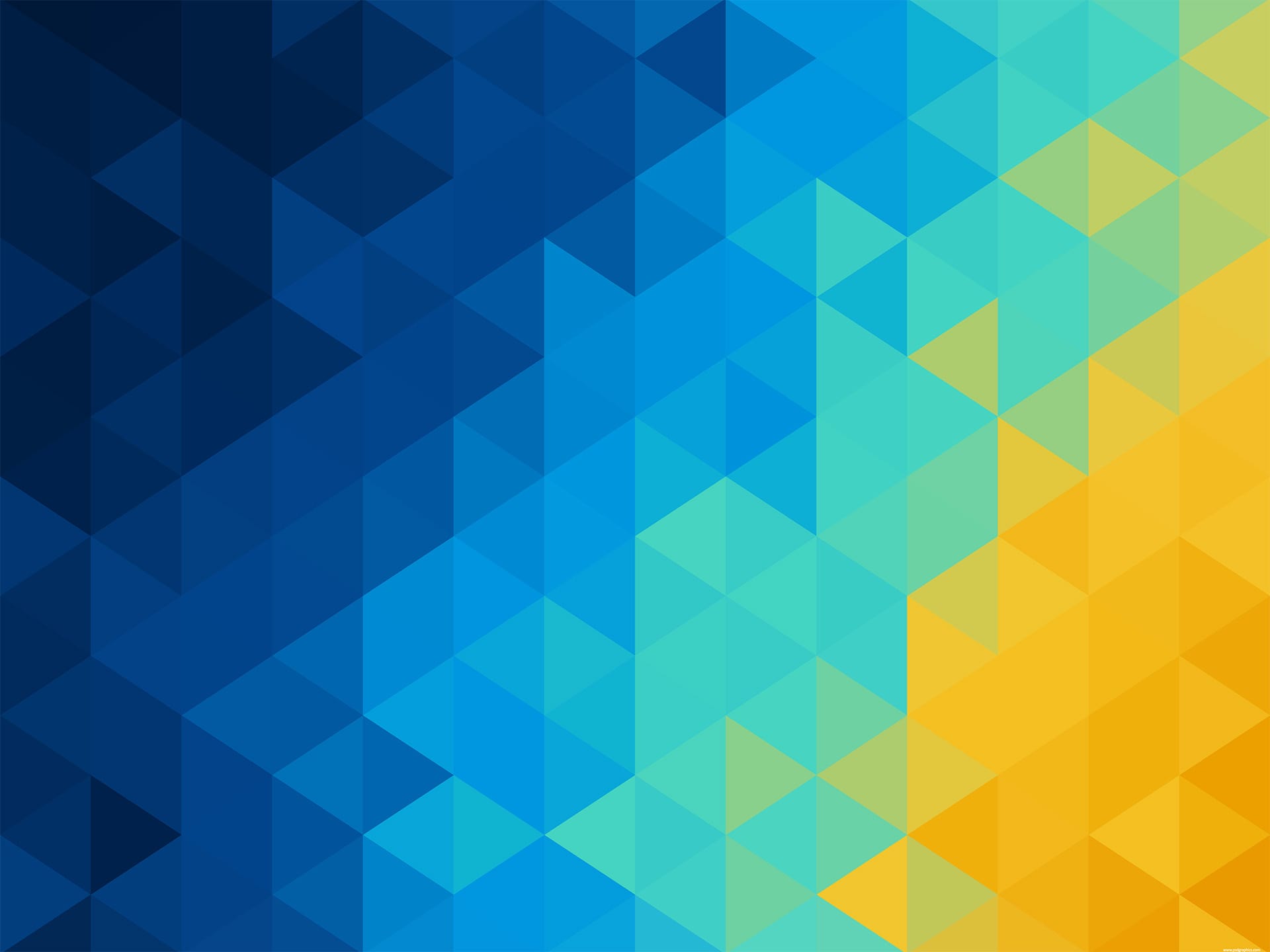 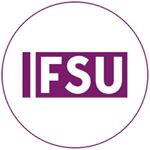 Теорія «Дзеркального Я» Ч. Х. Кулі
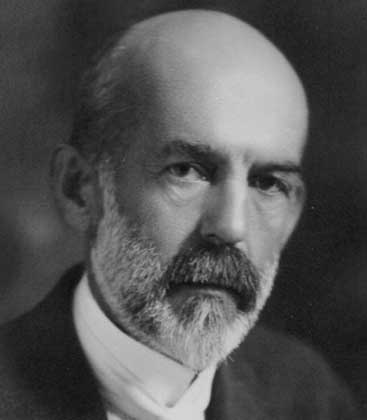 Дослідник визначив три стадії в побудові дзеркального Я: 

1.наше сприйняття того, як ми дивимося на інших; 
2.наше сприйняття  їхньої думки з приводу того, як ми      дивимось на інших; 
3. наші почуття, щодо цієї думки.
Чарльз Кулі (1864-1929)
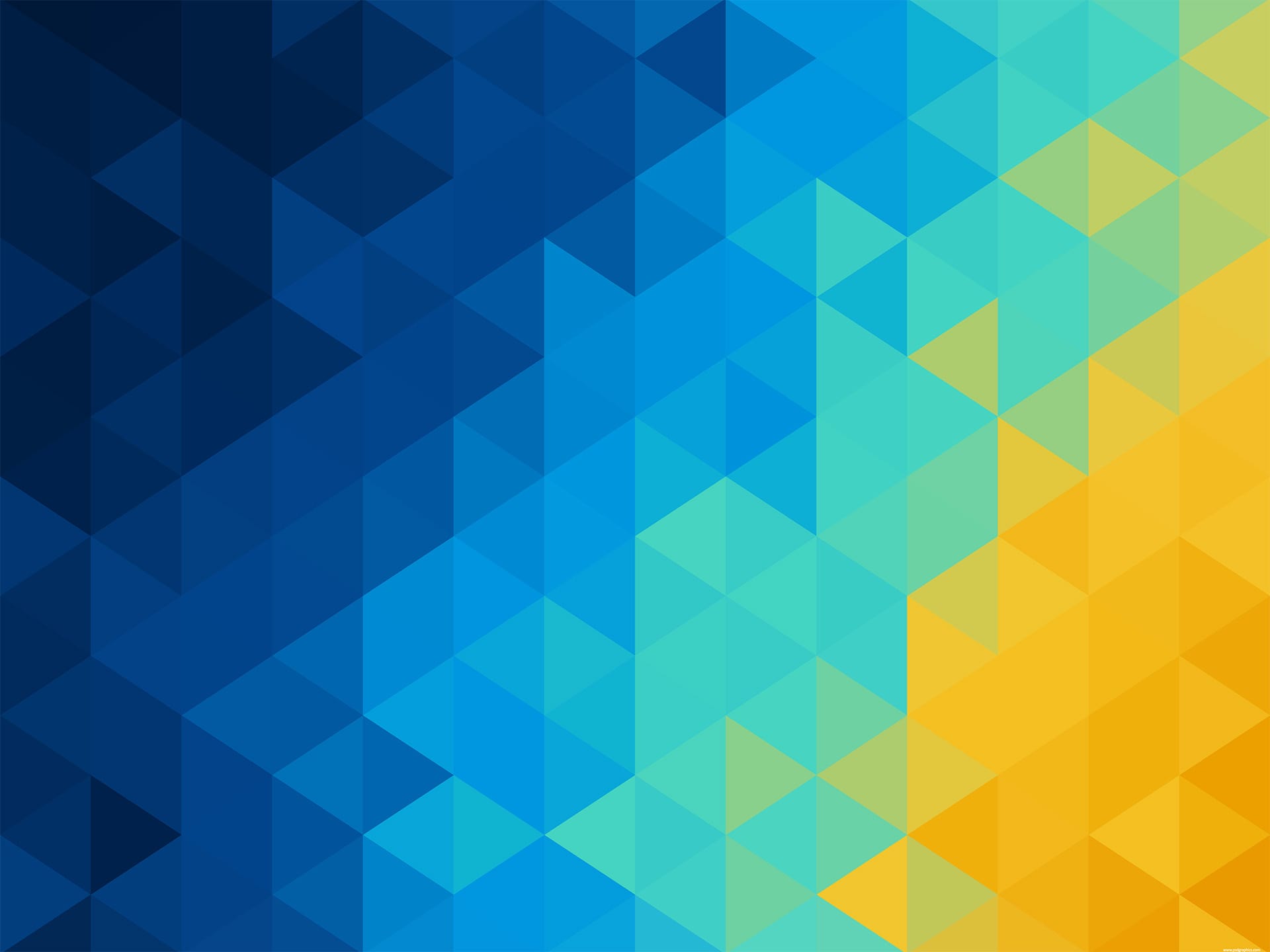 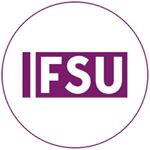 Теорія «Дзеркального Я» Ч. Х. Кулі
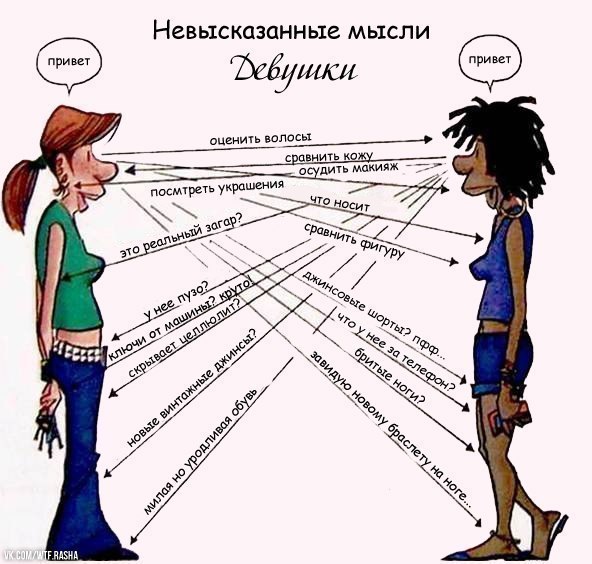 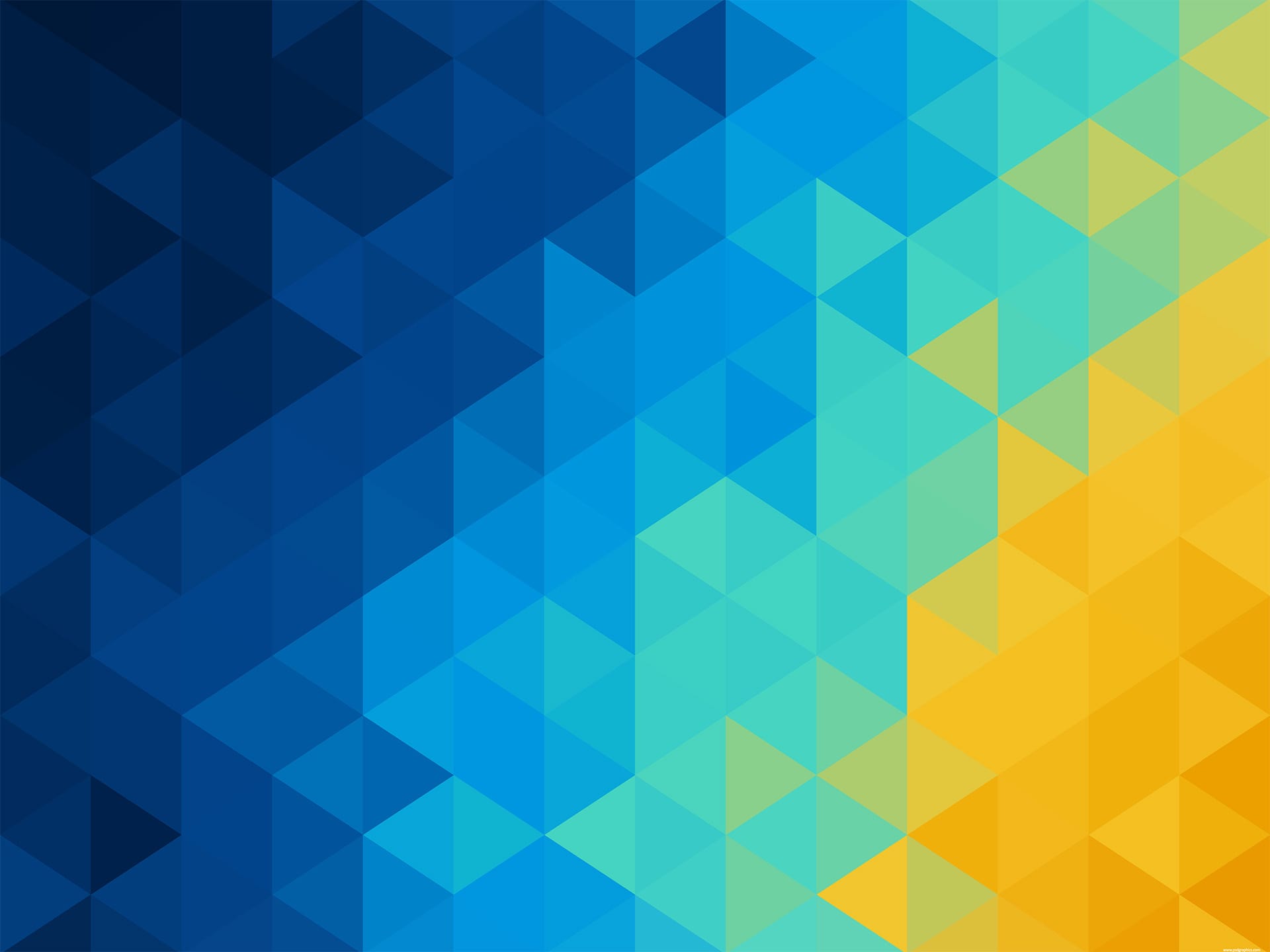 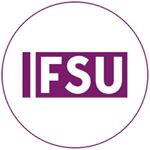 Драматургічний підхід І. Гоффмана
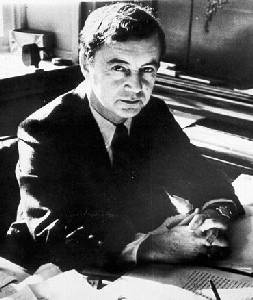 В соціальній взаємодії він виділив:
передній план (frontregіon), як місце, аналогічне сцені, яку бачать глядачі:
обстановка 
особистий передній план 
зовнішній вид та манери

2. задній план (back regіon) - як місце поза сценою, де актори готуються до вступу у сценічну дію.
Ірвінг Гоффман
(1922-1982)
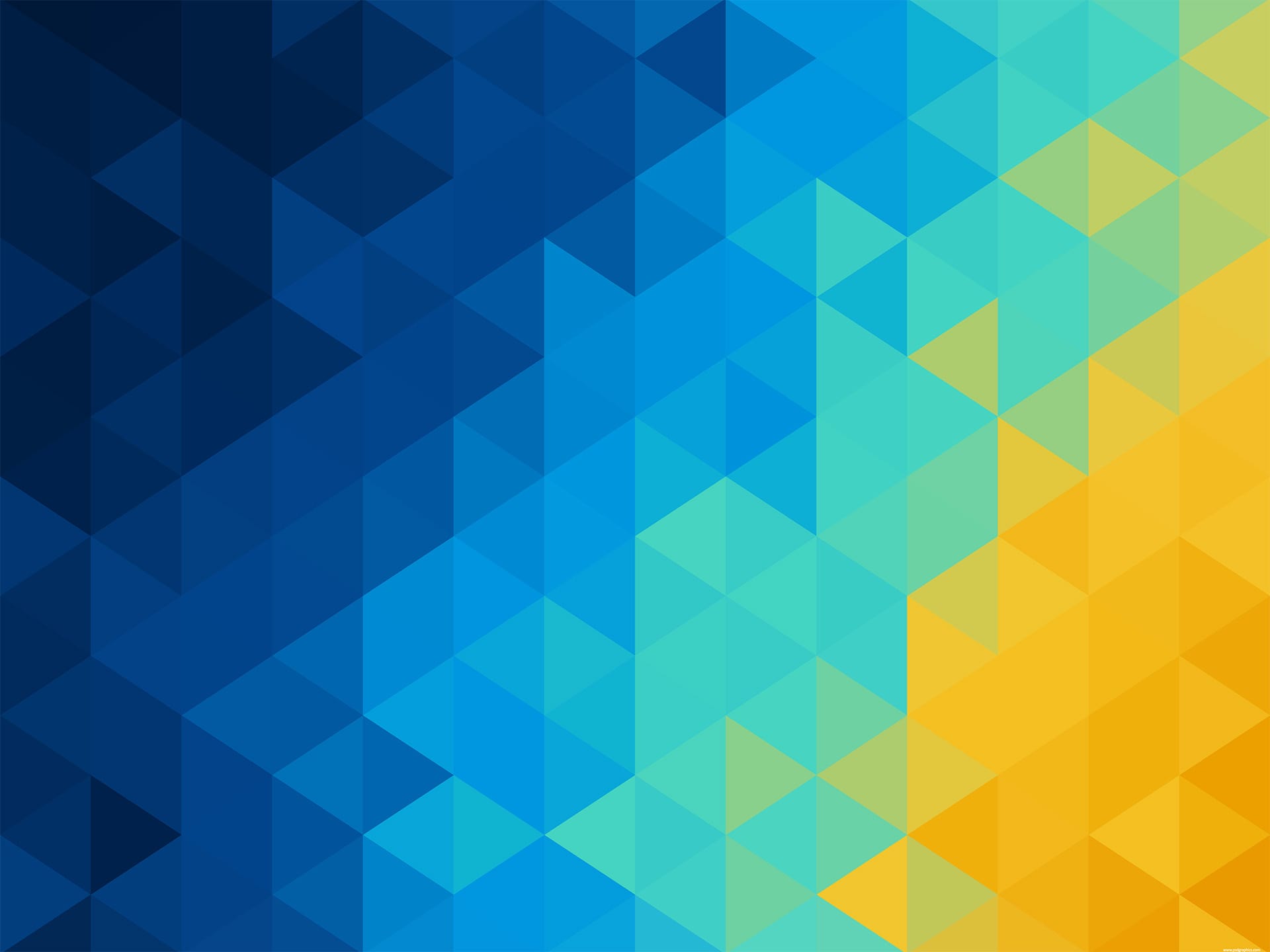 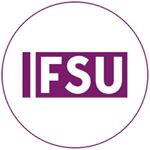 Драматургічний підхід І. Гоффмана
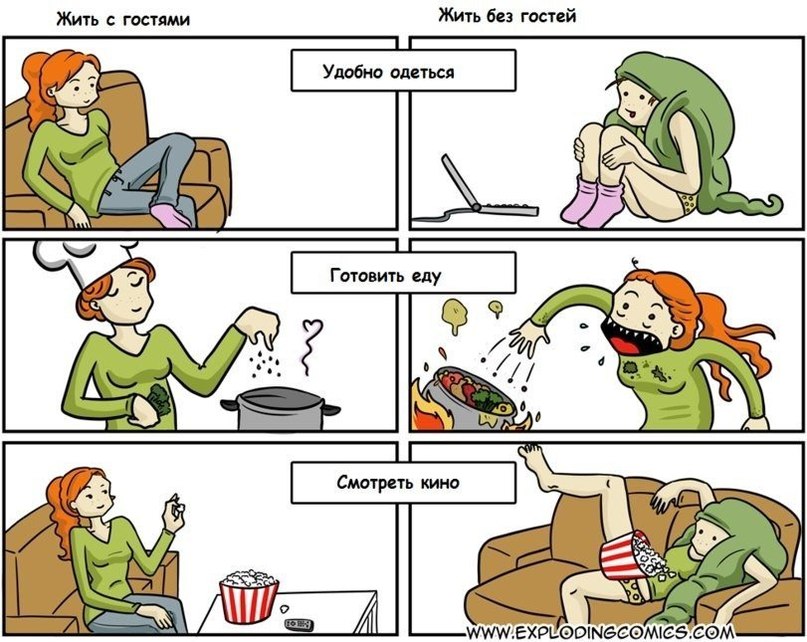 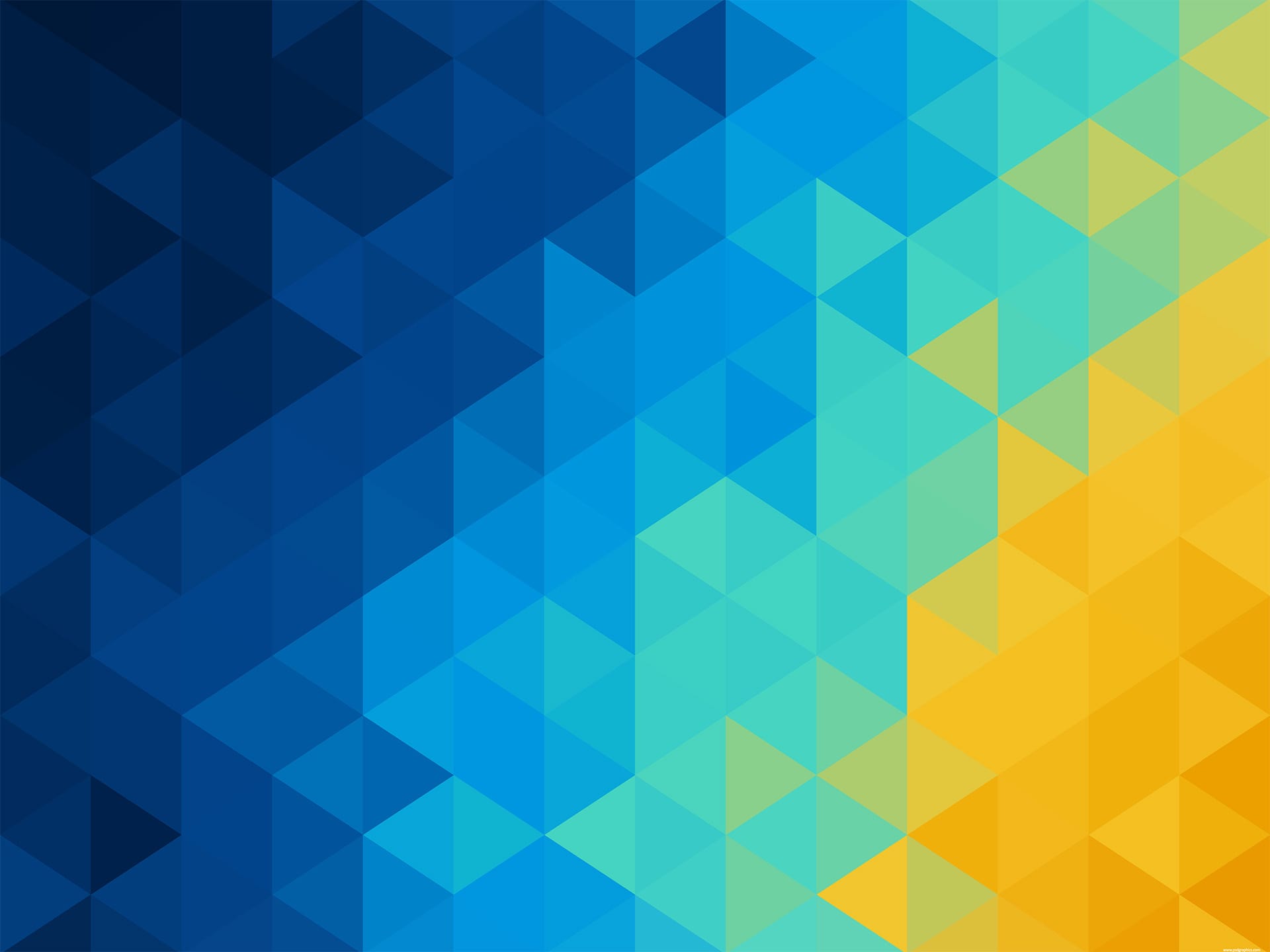 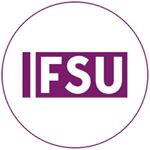 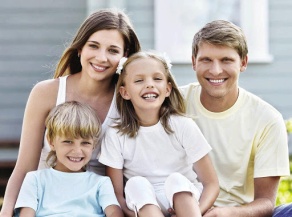 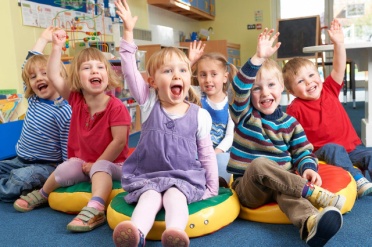 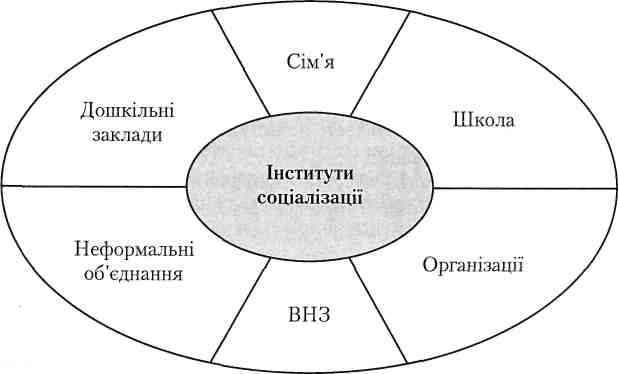 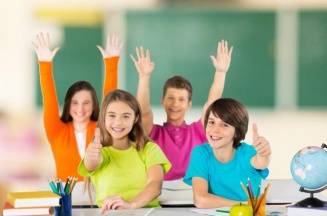 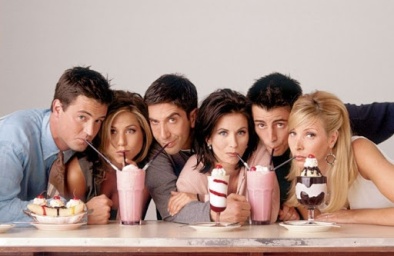 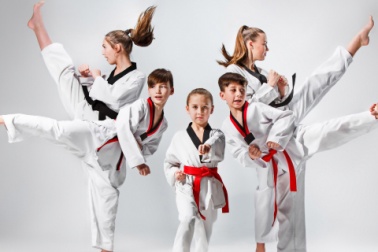 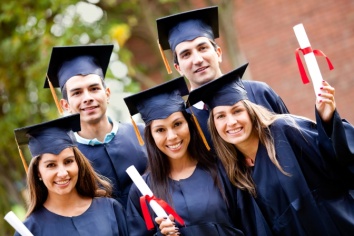 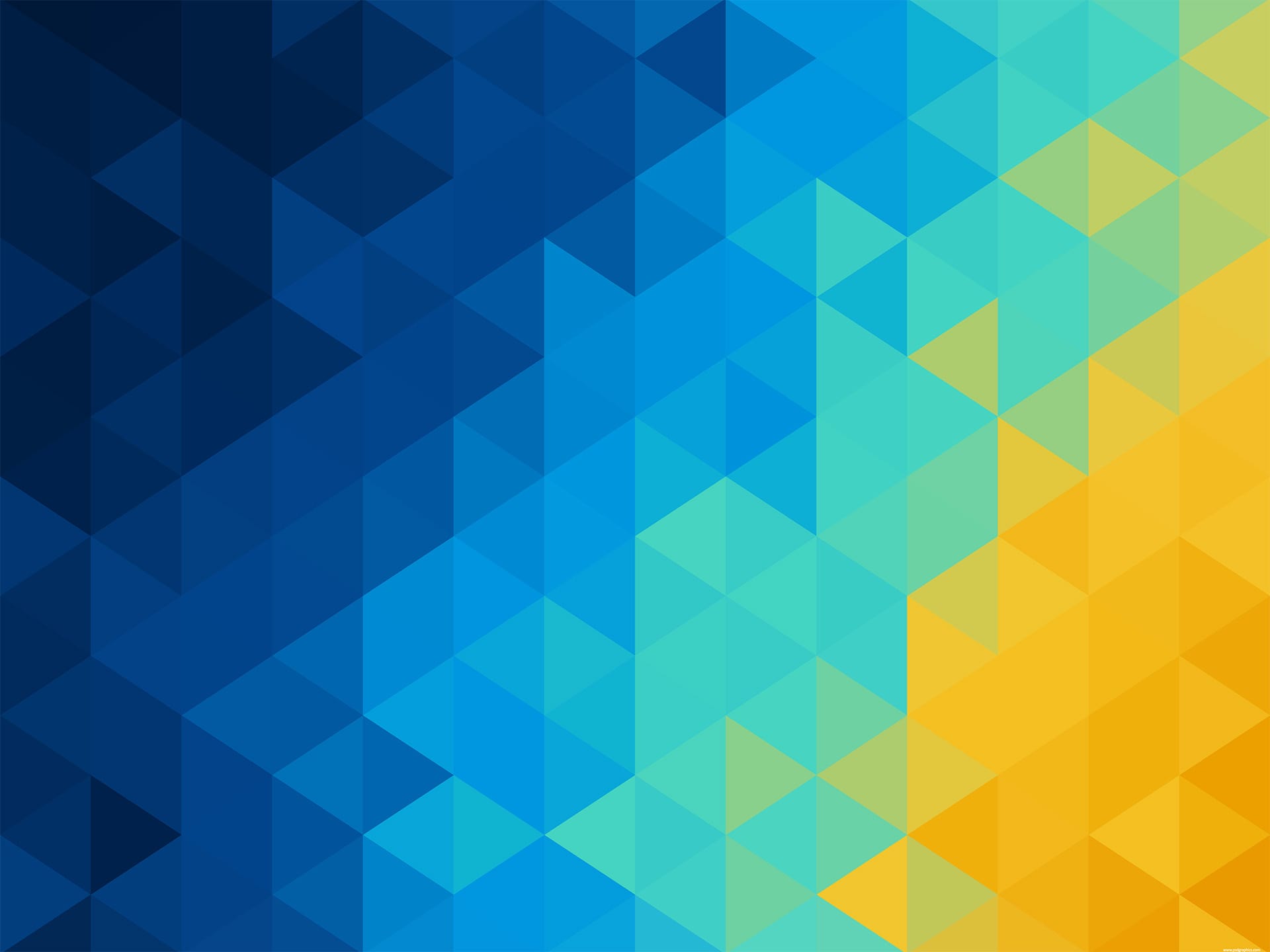 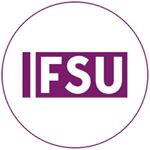 Дякую за увагу!